Размещение пациента в положении Фаулера
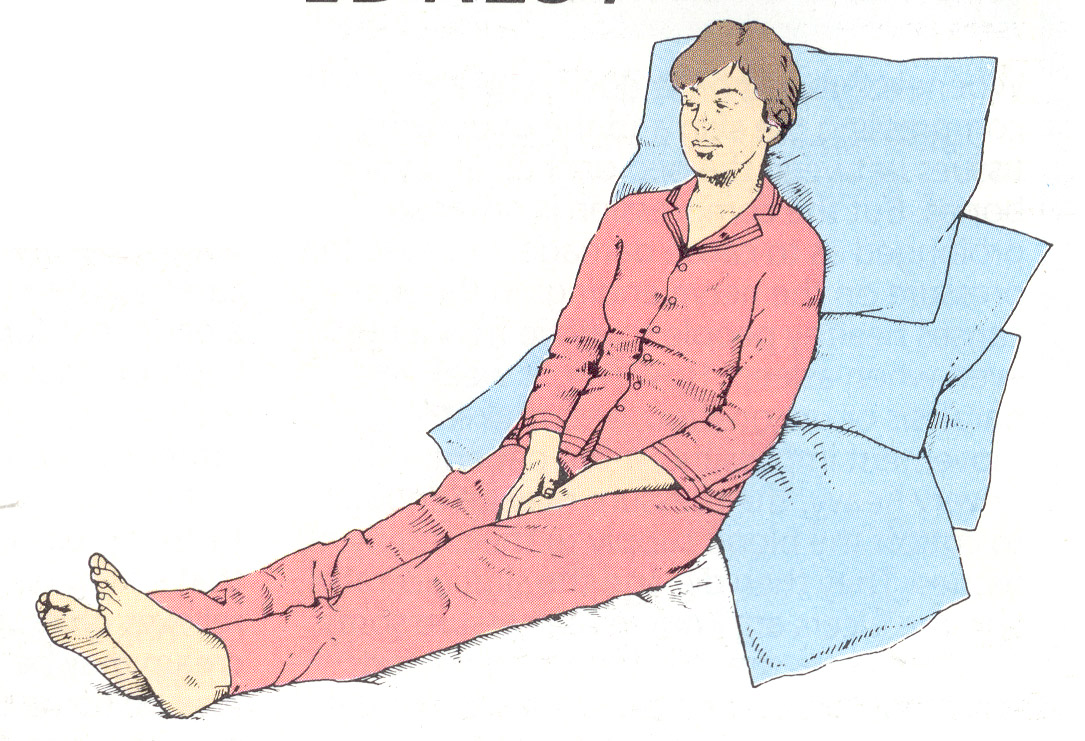 Размещение пациента в положении Симса 
(положение, промежуточное между положением на животе и на боку);
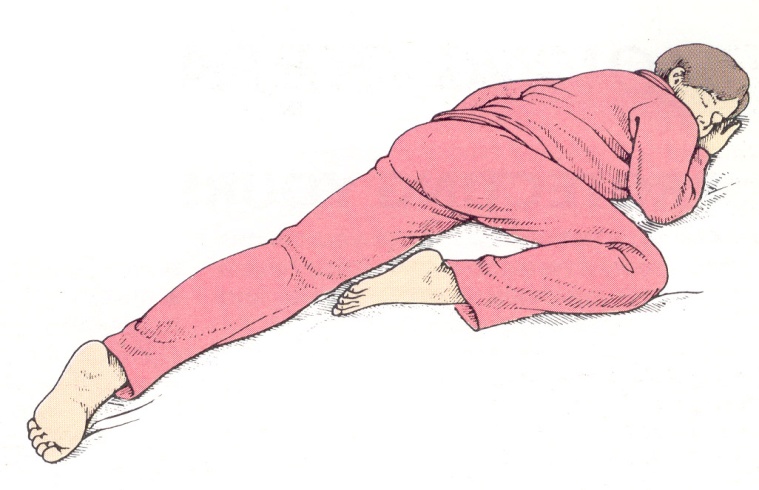